SPOT 4.0 Public Transportation Overview
Geoff Green – GoTriangle
Gretchen Vetter – NCDOT

DCHC MPO Training for Locally Managed ProjectsAugust 31, 2016
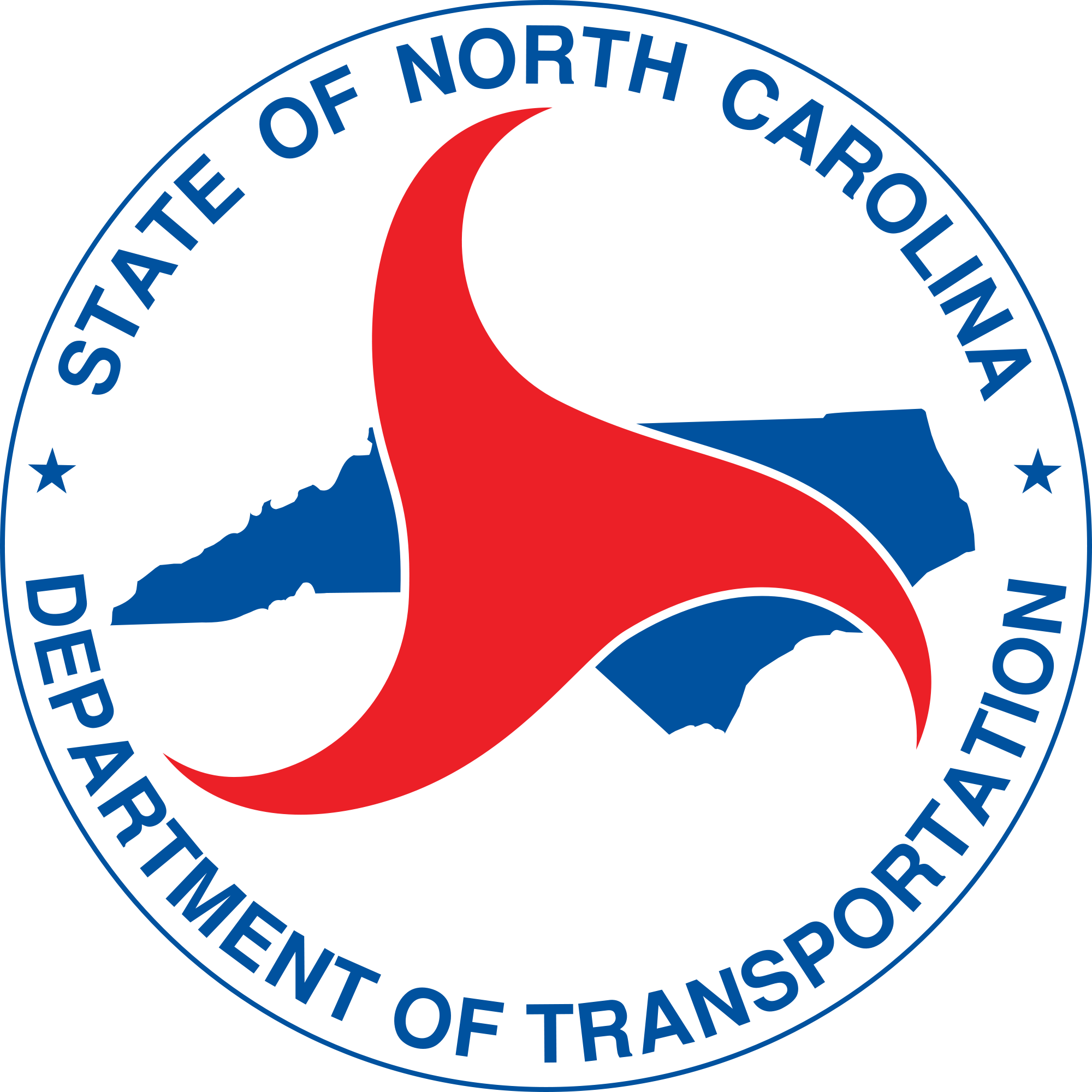 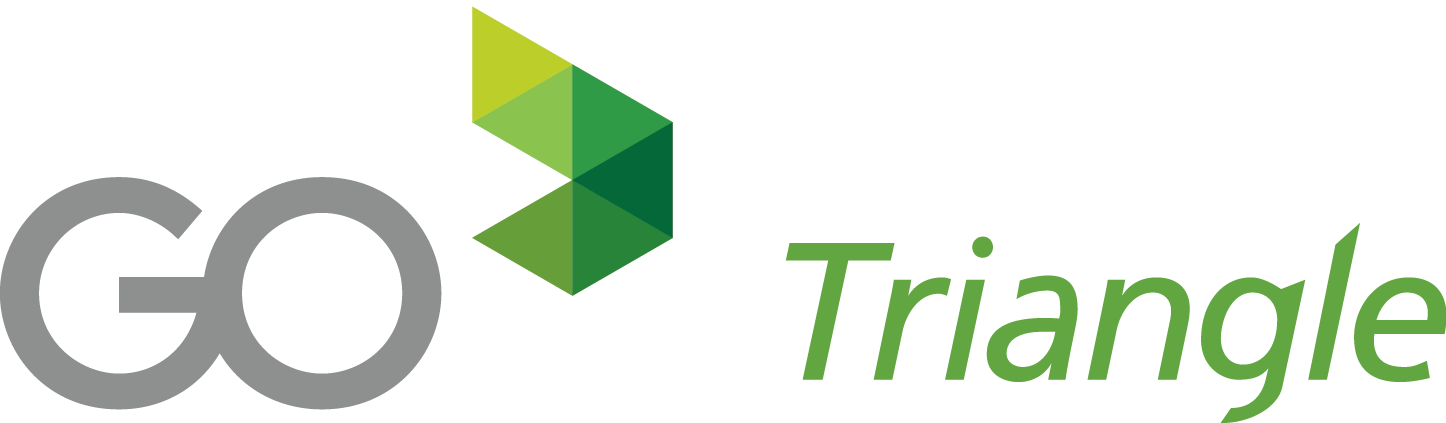 SPOT 4.0 Public Transportation Important Disclaimers
SPOT 5.0 Workgroup will begin meeting this fall
SPOT 5.0 prioritization process will take place in 2017-18

PLEASE NOTE:
Almost everything discussed in this presentation could change in SPOT 5.0
Almost everything discussed in this presentation could change in SPOT 5.0
Almost everything discussed in this presentation could change in SPOT 5.0
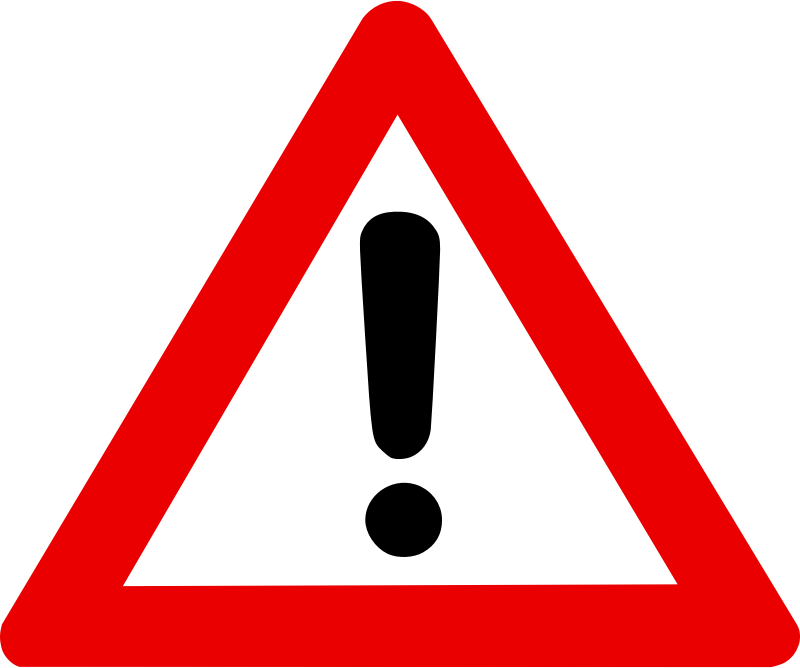 SPOT 4.0 Public Transportation Presentation Overview
What projects are eligible?
What funding tiers are available?
How are projects evaluated?
Quantitative process
Local input by MPO and local NCDOT engineers
Which projects get funded?
SPOT 4.0 Public Transportation Eligible Projects
SPOT 4.0 Public Transportation Funding and Tiers
Statewide (40% of funds): Ineligible
Regional (30% of funds):
Eligible projects include public transportation service that a) spans two or more counties and b) serves more than one municipality.
Funds for public transportation projects cannot exceed 10% of distribution region allocation
Division (30% of funds): All eligible transit projects
Light rail/commuter rail limitations:
Total state funding cannot exceed 10% of estimated project costs as used in SPOT process
Not eligible for funding until SPOT 5.0 in 2018-19
SPOT 4.0 Public Transportation Other requirements
Applicants must provide general project information and data that is used to compute the SPOT scores
Projects entered into SPOT database by DCHC MPO
Facility projects require feasibility studies
SPOT 4.0 Public Transportation Project Scoring
Different criteria for each type of project
Quantitative + local input score
LOCAL INPUT POINTS
30%                     50%
[Speaker Notes: Impact: Considers the increase in trips the project will add to the system ridership. Unlinked Passenger Trip=Passenger gets on and off of the transit vehicle.
Cost Effectiveness: Compares the return on state investment to other transit projects. Also, highlights the small amount of state investment as a percentage of the project.
Market Share: Measures the impact of the project on the system and the areas served.
   Service Area Population Fixed Route= Pop. within ¾ mile of route
   DR = Pop. within entire system area]
LOCAL INPUT POINTS
30%                         50%
[Speaker Notes: Facilities are split into 2 categories: Passenger and Admin/Operations/Maintenance. The difference is how the “Impact” criterion is calculated.
Passenger Facilities include: Neighborhood Transfer Centers, Park and Rides, Bus Shelters, and Multi-modal Centers
Impact: Measures improvement to current system performance. Used for passenger facilities only. .
Age: 45 year useful life is the same as it was in P 3.0
Cost Effectiveness: Measures the effectiveness of state dollars. Trips per dollar are based on annual trips.
Market Share: Service Area Population for the proposed Passenger Facility. Service Area must be clearly defined by the project sponsor. The formula is similar to the vehicle criteria, but looks at the service area for the facility.
Ridership Growth: Examines a transit systems need to expand. Ridership growth is a good indicator of need for larger or additional facilities.
Note: Data for individual bus shelters along a corridor is required to be submitted with the project.]
LOCAL INPUT POINTS
30%                         50%
[Speaker Notes: Impact: Used for Administrative, Operating, or Maintenance facilities
Maintenance: For every 10 buses, 1 service bay and 2 mechanics are needed. Focuses on increased workspace which should create efficiencies.
Age: Age since last major renovation. Major renovation = Improvement was at least 50% of the value of the facility.
Cost Effectiveness: Unlinked Passenger Trips based on current reported OpStats
Market Share: Service Area Population is based on the area served by the project sponsor]
LOCAL INPUT POINTS
30%                            50%
[Speaker Notes: Mobility: FTA considers a “high” score to be 25,000,000 trips per year.
Cost Effectiveness: This criteria reflects the actual cost of the project to the state. The formula adjusts the scoring scale to reflect the maximum state share of the project and guidance provided by FTA since Prioritization 3.0
Economic Data: Measures the new employment and population growth in the fixed guideway corridor over 20 years. (Same as P 3.0)
Congestion Relief: Average Time of Trip (hours) based on project submitted. Value of time based on 50% median wage of the MSA]
SPOT 4.0 Public Transportation Scores scaling
Different modes have different criteria. Challenge is to compare highway projects to transit projects to bike/ped projects to aviation projects, etc.
To compare equitably, project scores are scaled so criteria scores range from 0 – 100
Only applies to project categories with at least 10 projects

Next two slides show examples of scaling from SPOT 4.0
SPOT 4.0 Public Transportation MPO Process
2015:
MPO coordinated with transit agencies and division engineers regarding new projects to submit to SPOT (limited number of submission slots available)
2016:
NCDOT provided scores for statewide projects, which have no local input component
NCDOT provided scores for Regional and Division tier projects
DCHC MPO staff, technical committee and board agreed on assignment of local input points to projects
Division engineers assign local input points to projects
SPOT 4.0 Public Transportation Local Input Points
Local input points allow MPOs and Division engineers to prioritize projects in Regional & Divisional Tier
DCHC has 1,800 Local Input Points to use on each tier
Each NCDOT Division has 2,300 Local Input Points to use on each tier (Div 7 = Orange, Div 5 = Durham)
Each individual project can receive up to 100 Local Input Points from MPO and 100 from Division
Local Input Points account for
30% of total score for projects on the Region tier
50% of total score for projects on the Division tier
SPOT 4.0 Public Transportation Local Input Point Examples
*The GoTriangle Garage Expansion project will accommodate buses serving routes in Durham, Orange, Wake, and other counties. Therefore, it was allotted 50 points by DCHC MPO (which includes Durham County and part of Orange County, Regions C and D), and 50 points by CAMPO (which includes Wake County, Region D), for a total of 100 MPO points.
SPOT 4.0 Public Transportation Local Input Point Assignment
DCHC allocates points among modes
Regional: 800 Highway, 300 Transit, 700 flex
Division: 300 Highway, 500 Transit, 200 Bike/Ped, 800 flex

DCHC staff and Division engineers meet to coordinate allocation of points
SPOT 4.0 Public Transportation Local Input Points
DCHC has adopted six factors guiding point allocation
Likelihood of receiving funding through STI
Priorities of long-range Metropolitan Transportation Plan
Effect that funding for a project may have on likelihood of other projects being funded
If project is in Environmental Justice Community of Concern
Public Input
Geographic and jurisdictional balance
SPOT 4.0 Public Transportation Funding for Public Transportation
Funds allocated by formula betweenHighway and Non-Highway modes
SPOT 4.0 Public Transportation Lessons Learned
Key question for each project: Is it enough money to bother?
Match is typically 80% federal – 10% state – 10% local
Is it worth submitting a $40,000 project for $4,000 in state funds?
Can be significant work collecting and verifying data
Limited number of project submission slots
Each SPOT process is different as criteria and project thresholds change.
SPOT 4.0 Public Transportation Questions